Programa Académico de Bachillerato
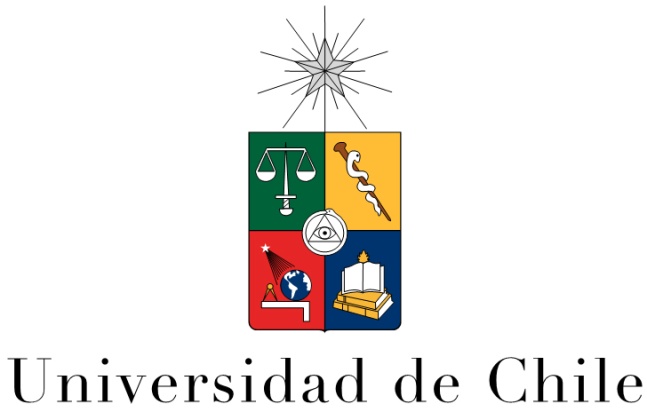 ECONOMÍAClase 9:La Demanda y la OfertaParte 5
Profesores:                                                              Christian Belmar (C), Manuel Aguilar, Natalia Bernal, José Cárdenas, Javier Diaz, Francisco Leiva, Boris Pasten e Ignacio Silva
¿Qué es la economía del bienestar?
El análisis de Excedentes
Bienestar Social Neto y la Eficiencia de los Mercado
Agenda
Beneficio Social de Consumir X2
Costo Social de Producir X2
¿Por qué es eficiente el Mercado?
Eficiencia de Mercado: Concepto de Optimo de Pareto
Costo Marginal Social de Producir X2
Beneficio Marginal Social de Consumir X2
=
3
4
¿Cómo se determinan los precios?

¿Existe un precio justo?
Eficiencia de los Mercados
5
Economía del Bienestar: “estudio de la influencia de la asignación de recursos en el bienestar económico.”
Eficiencia de los Mercados
6
Excedente del Consumidor:
Disposición a Pagar: “cantidad máxima que pagaría un comprador por un bien”.

Así, el Excedente del Consumidor, corresponde a la disposición a pagar, menos la cantidad efectivamente pagada.
Eficiencia de los Mercados
7
Excedente del Consumidor:
Relación entre el Excedente del Consumidor y la Curva de Demanda
La curva de demanda representa la disposición a pagar de los consumidores por una respectiva cantidad. La demanda será la máxima disposición a pagar por una respectiva cantidad, pues a un precio mayor, la cantidad demandada será menor.
Eficiencia de los Mercados
Eficiencia de los Mercados
Excedente del Consumidor:
Relación entre el Excedente del Consumidor y la Curva de Demanda
Entonces a un precio de equilibrio, el excedente del consumidor viene dado por:
P
EC
p1
Dda
8
q1
Q
Eficiencia de los Mercados
Excedente del Consumidor:
Relación entre el Excedente del Consumidor y la Curva de Demanda
Si el precio de equilibrio baja, el excedente del consumidor ¡aumenta por 2 razones!
P
Excedente Adicional de los consumidores Iniciales

Excedente de los nuevos consumidores
EC
p1
p2
Dda
9
q1
Q
q2
Excedente del Productor:
Costo y Disposición a Vender: “valor de todo aquello a lo que debe renunciar un vendedor para producir un bien”.

En términos de “costos” se incluyen tanto los costos que implican un desembolso de dinero, como los costos de oportunidad.

Así, el Excedente del Productor, corresponde a lo que recibe por la venta del bien, menos el costo de producirlo. (ojo: el excedente del productor no siempre será igual a los beneficios de la firma).
10
Eficiencia de los Mercados
11
Excedente del Productor:
Relación entre el Excedente del Productor y la Curva de Oferta
Es según sus respectivos costos, que los productores de un bien y servicio están dispuestos a ofrecer (producir), por ende la curva de oferta representa la valoración, en términos de los costos de las unidades producidas. Determinada cantidad es valorada a cierto precio, si el precio cambia también lo hará la cantidad.
Eficiencia de los Mercados
Eficiencia de los Mercados
Excedente del Consumidor:
Relación entre el Excedente del Productor y la Curva de Oferta
Así, dado un precio de equilibrio, el excedente del productor será lo siguiente:
P
Of
p1
EP
12
q1
Q
Eficiencia de los Mercados
Excedente del Productor:
Relación entre el Excedente del Productor y la Curva de Oferta
Si el precio de equilibrio sube, el excedente del productor ¡aumenta por 2 razones!
Excedente Adicional de los productores Iniciales
P
Of
p2
p1
Excedente de los nuevos productores
EP
13
q1
Q
q2
14
El Bienestar Social Neto:
El BSN se mide como la suma entre el excedente del consumidor y el excedente del productor.

	BSN = EC + EP

En este caso, consideramos ambas partes de la economía para evaluar bienestar. Adicionalmente el BSN, pondera de la misma forma a todos consumidores y a todos los productores (pero no necesariamente a cada uno).
Eficiencia de los Mercados
15
El Bienestar Social Neto:
Como la cantidad que pagan los consumidores, versus la cantidad que reciben los productores es la misma, tenemos que:

	BSN = ValoraciónCONSUMIDORES – CostosPRODUCTORES
Eficiencia de los Mercados
16
El Bienestar Social Neto:
Así diremos que una asignación es eficiente, siempre que maximice el BSN.

Eficiencia: “propiedad de una asignación de los recursos según la cual ésta maximiza el excedente total que reciben todos los miembros de la sociedad.”

Equidad: “justicia en la distribución del bienestar entre los miembros de la sociedad.”
Eficiencia de los Mercados
17
El Bienestar Social Neto:
En general se suele decir que “el mercado” es un buen mecanismo para asignar los recursos de forma eficiente, pero no para asignarlo de forma equitativa.

A pesar de esta afirmación, es posible que el mercado si asigne de forma equitativa los recursos bajo ciertos escenarios, y/o en ayuda con la intervención del Estado.
Eficiencia de los Mercados
Eficiencia de los Mercados
El Equilibrio de Mercado:
Gráficamente:
Consumidores que valoran mas el producto
P
Of
EC
Productores a los que les cuesta menos producir el producto
p1
EP
Dda
q1
Q
18
19
El Equilibrio de Mercado:
Así los mercados “juntan” a los consumidores que valoran más el producto con aquellos a los que les cuesta menos producirlo. Teniendo como conclusión la maximización del BSN.
Eficiencia de los Mercados